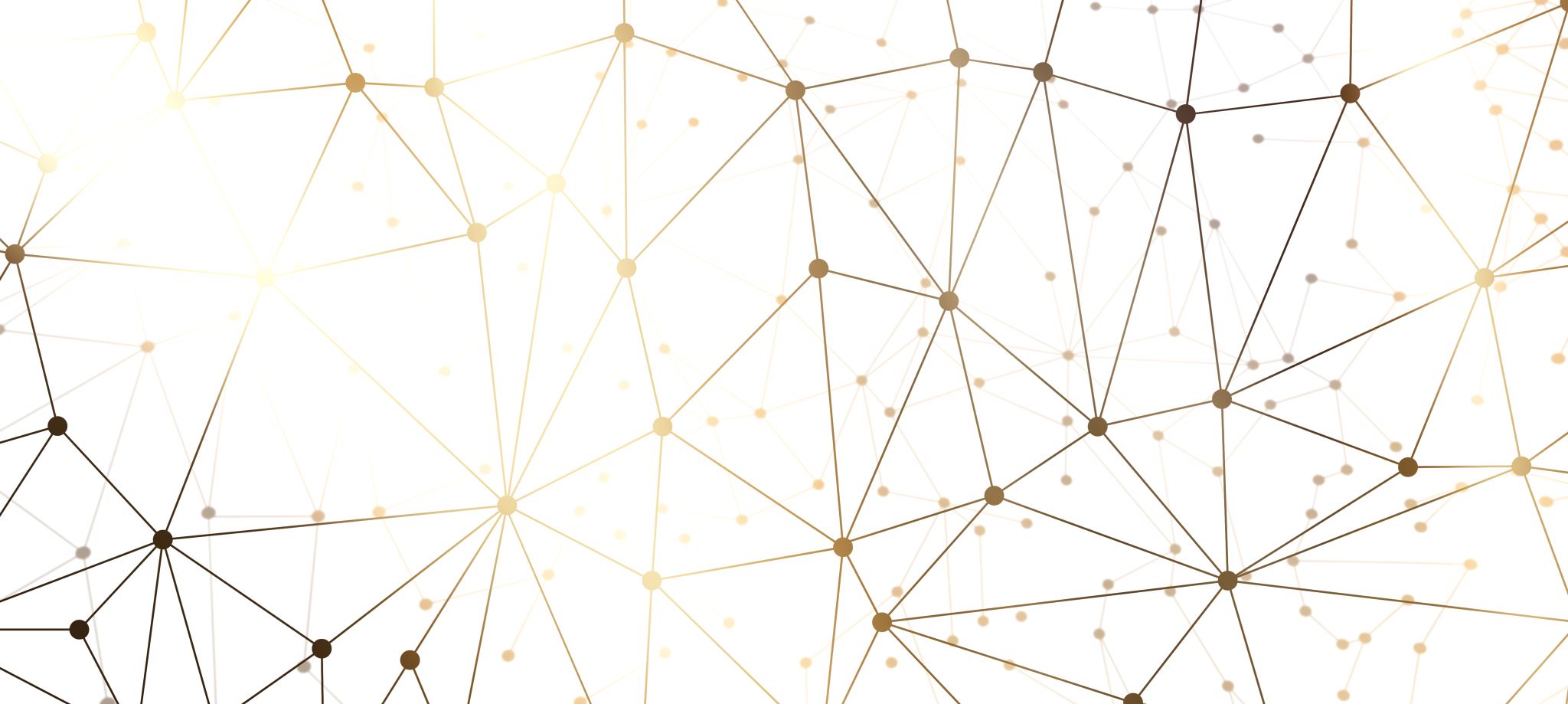 Internet4schools – guest Wi-Fi solutions
Options for connecting adult guest users in schools that have our Protex Appliance
Option1				Layer3 routed subnet
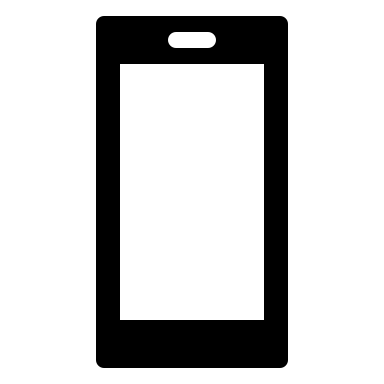 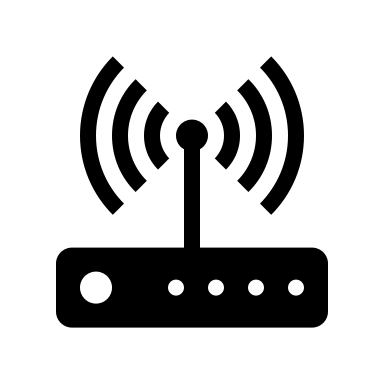 Protex Appliance
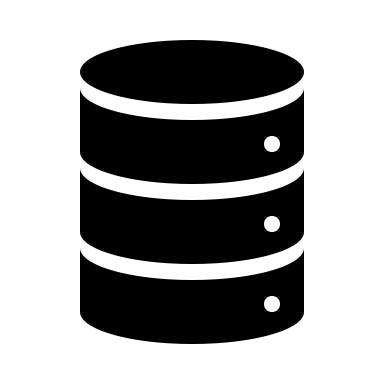 Transparent Filter Default
 = Protex:Student Filtering with SSL content inspection



Transparent Filter Location Map
10.31.55.0/24 
= Staff No Man in the Middle Filtering
Student/Staff Managed  SSID = VLAN y
subnet 10.31.45.0/24
Transit or routing subnet VLAN z 10.255.255.0/30
Layer 3  switch
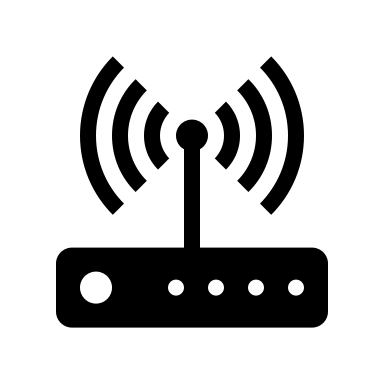 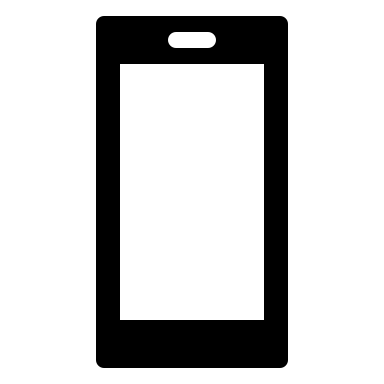 Guest SSID = VLAN x
subnet 10.31.55.0/24
Option2				Layer2 connected subnets
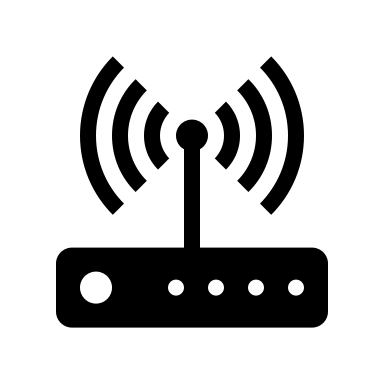 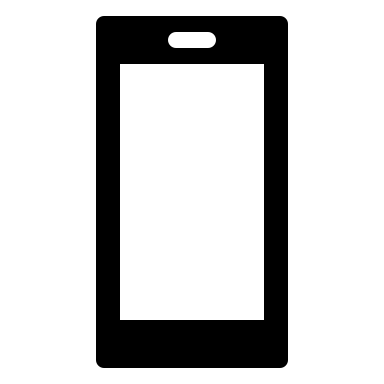 Protex Appliance
Untagged VLAN y to Protex LAN port 10.31.45.1
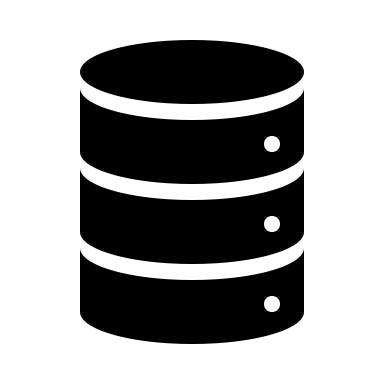 Student/Staff Managed  
SSID = VLAN y
subnet 10.31.45.0/24
Layer 2  switch
Transparent Filter Default
 = Protex:Student Filtering with SSL content inspection

Transparent Filter Location Map
10.31.55.0/24 
= Staff No Man in the Middle Filtering
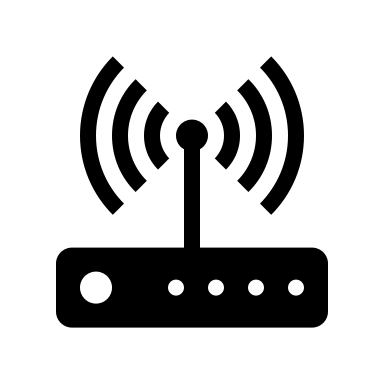 Untagged VLAN x to Protex DMZ port 10.31.55.1
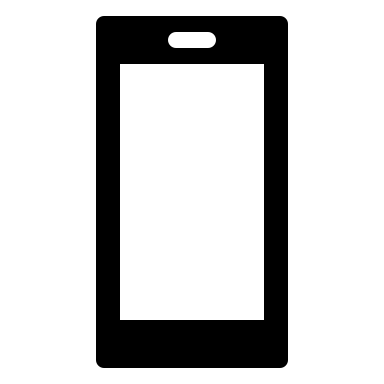 Guest SSID = VLAN x
subnet 10.31.55.0/24
Option3				WIFI NAT MODE
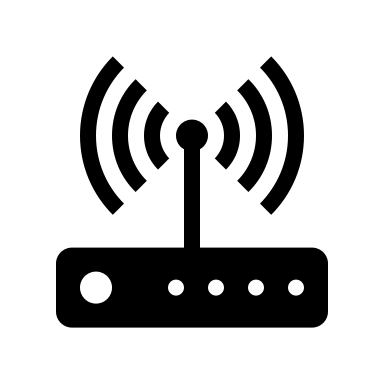 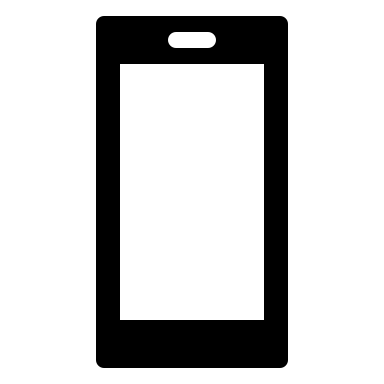 Protex Appliance
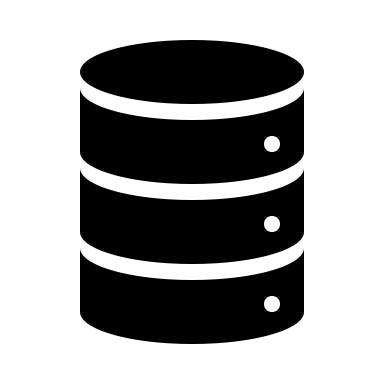 10.31.45.1
Transparent Filter Default
 = Protex:Student Filtering with SSL content inspection for un-natted student/staff devices


Transparent Filter Location Map
10.31.45.5
= Staff No Man in the Middle Filtering
192.168.1.x clients “hide” behind Access Point IP address
Student/Staff Managed  SSID - Bridge Mode
AP address 10.31.45.5
Client scope 10.31.45.0/24 – passed through AP un-natted
Layer 2 switch
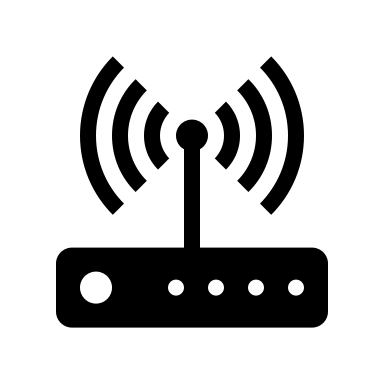 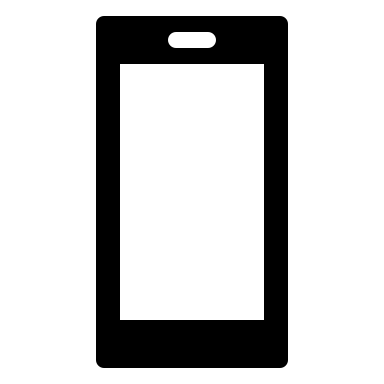 Guest SSID = DHCP/NAT Mode
Client Scope 192.168.1.0/24 
AP address /  NAT address 10.31.45.5